S. John et. al. 2015, ICML, UC Berkely
Trust Region Policy Optimization (+ PPO)참고자료: https://hiddenbeginner.github.io/Deep-Reinforcement-Learnings/book/Chapter2/9-trpo.html
Abstract
정책의 “monotonic” 향상을 보장
Preliminary: Natural Policy Gradient Method

논문의 전개 방향
특정한 “surrogate function” 을 최소화하는 것이 정책의 향상을 보장한 다는 것을 증명
이론적으로 정당화된 알고리즘의 일련의 근사를 적용

생각해 볼 거리
정말로 TRPO 가 정책의 monotonic 향상을 생성할 수 있는가?
그렇다고 한다면 정책의 “안정성”은 보장될 수 있는가?
사설
“Policy monotonic improvement”
Local optimum 제약 회피를 위해서는 … 
  탐색 과정 중 sampling 잘 해야 함
  학습 중 “안정성”을 일부 포기해야 함
Policy Evaluation
오차 발생
Local optimum
Policy Improvement
구현 파트
이론 파트
모든 순서쌍 (s, a) 를 고려할 수 없음
탐색 범위 제한으로 인한 Local optimum
argmax 계산이 불가능 함
좁은 탐색 범위로 인한 no improvement
Preliminaries (NPG)
“Expected discounted reward” : η(π)
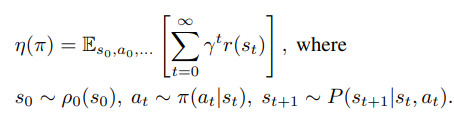 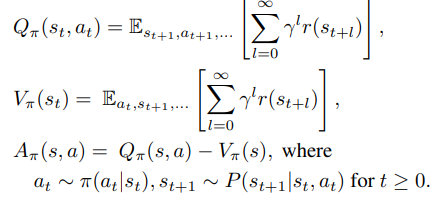 Preliminaries (NPG)
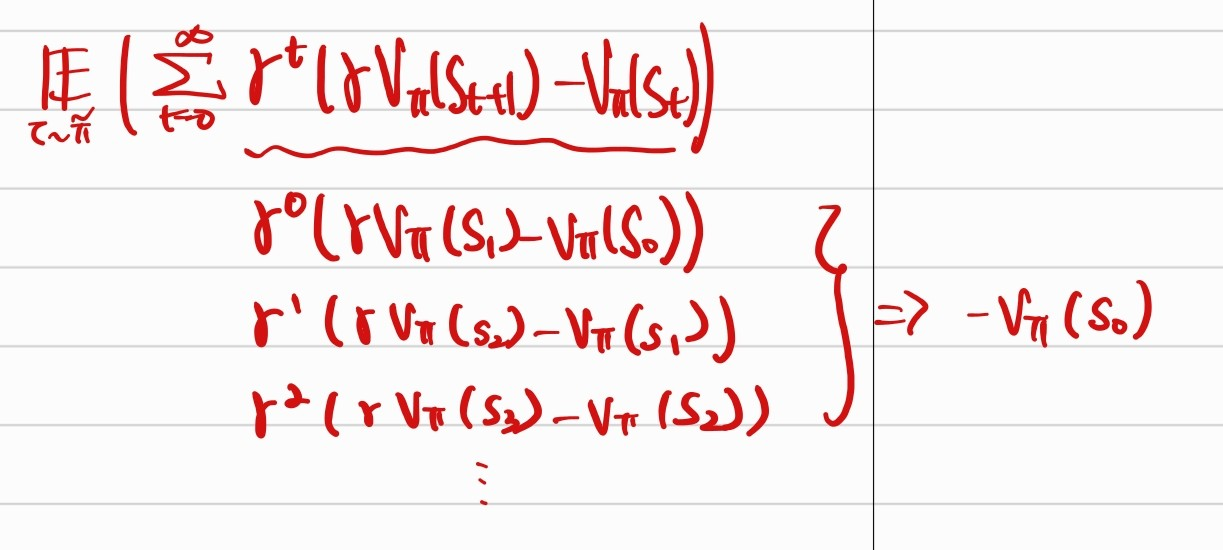 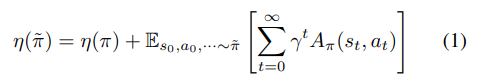 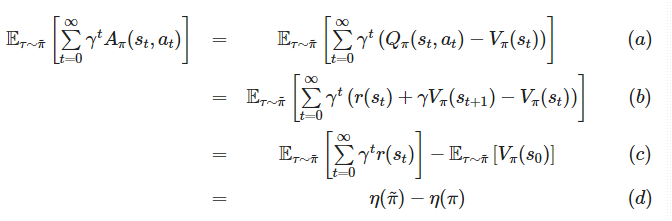 Preliminaries (NPG)
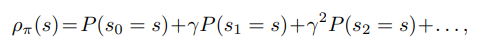 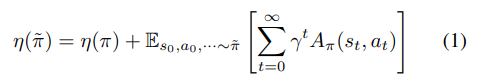 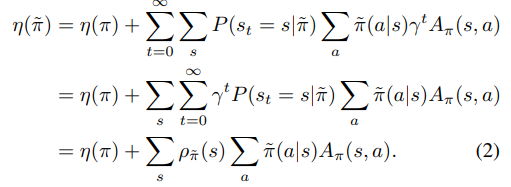 계산 불가능
계산 (불)가능  매개변수 (네트워크)화
Preliminaries (NPG)
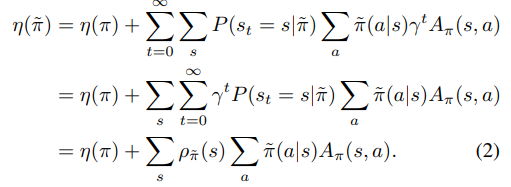 계산 불가능
계산 (불)가능  매개변수 (네트워크)화
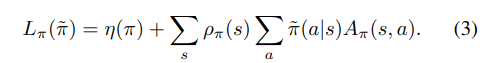 Preliminaries (NPG)
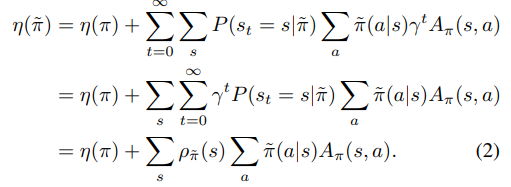 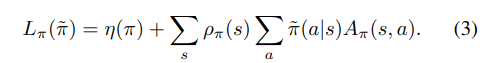 계산 불가능
계산 (불)가능  매개변수 (네트워크)화
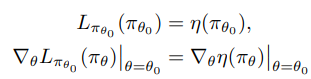  얼마나 변해야 적당한 값일지는 잘 모르겠으니, 이 부분에 대해서 또 다른 근거를 마련해서 가정을 세워보자!
 에러가 최소화 되었다고 가정하면, L 값을 최대화 하면, policy는 monotonically improve 될 수 있음!
Preliminaries (NPG)
문제 인식
근거 #1) 매개 변수로 인한 policy 변화를 선형 합성 방법으로 제한
“mixture policy” 를 적용해 보면, 가정으로 인한 lower bound를 제한할 수 있음!
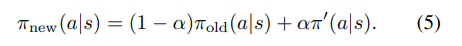 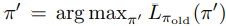 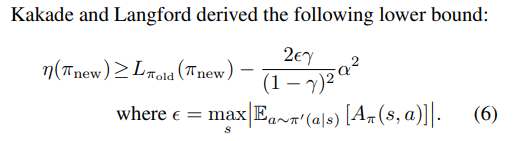 Contribution (TRPO)
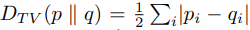 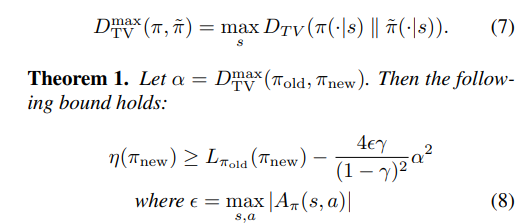 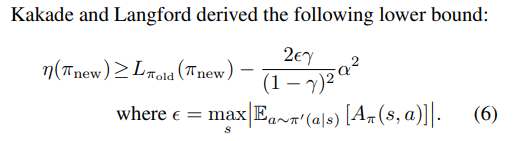 Contribution (TRPO)
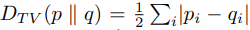 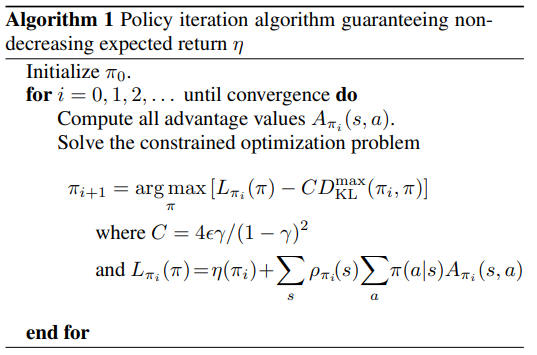 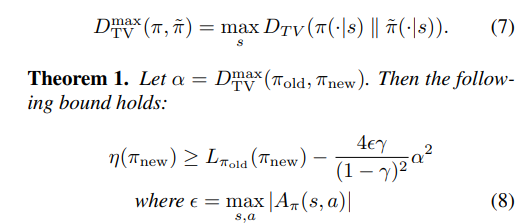 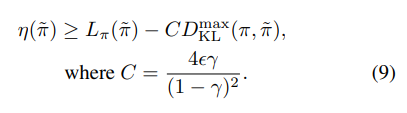 Contribution (TRPO)
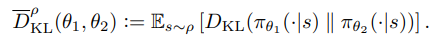 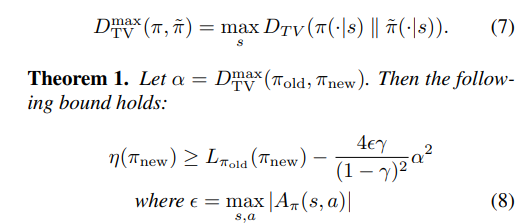 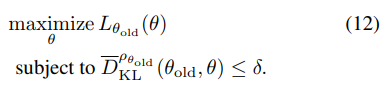 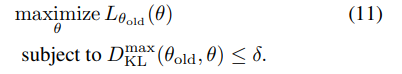 RECAP
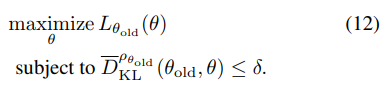 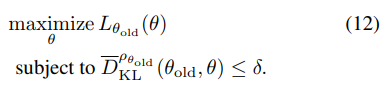 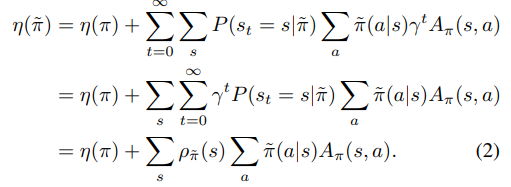 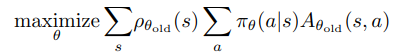 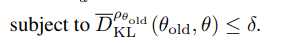 1) 샘플링 (에피소드) 과정에서 획득한 s를 사용
2) Importance sampling
3) Q 값 추정
Contribution (TRPO)
구현 과정에서의 변경 사항
많은 구현과정에서의 변경을 거쳤음에도 계산이 효율적인가? NO
RECAP
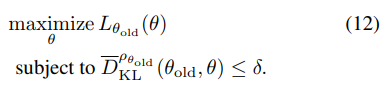 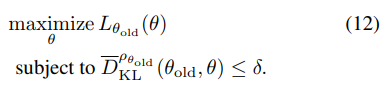 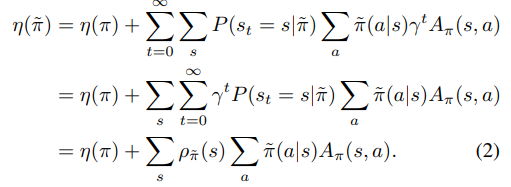 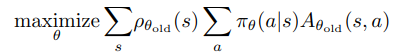 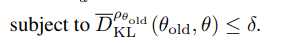 1) 샘플링 (에피소드) 과정에서 획득한 s를 사용
2) Importance sampling
    (q)
3) Q 값 추정
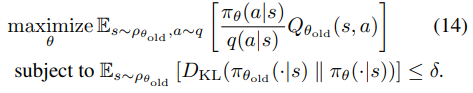 + PPO
문제 의식) 그래서 어떻게 TRPO를 쉽게 구현할까…?
계산량을 줄이고, 안정성을 높이기 위해 적당히 clip 하여 사용해 보자
비효율적인 KL Divergence 계산도 적당히 clip 범위 안에 들어온다고 가정하자!
TRPO
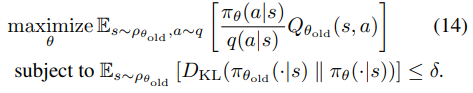 PPO
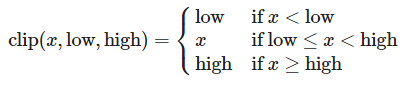 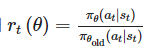 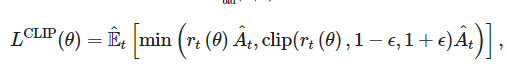 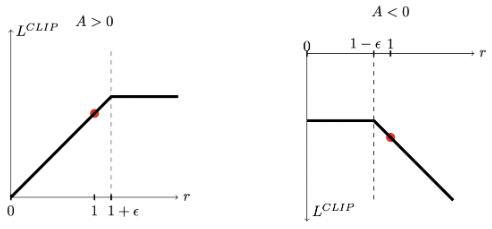 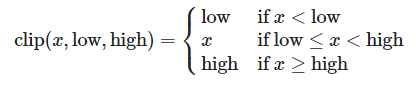